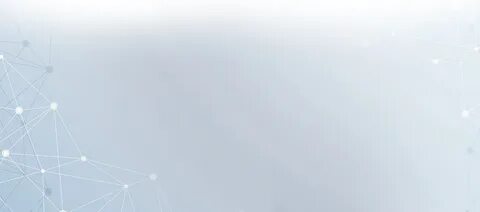 ФИЗКУЛЬТУРНО-ОЗДОРОВИТЕЛЬНЫЙ КОМПЛЕКС «СПАРТАК»
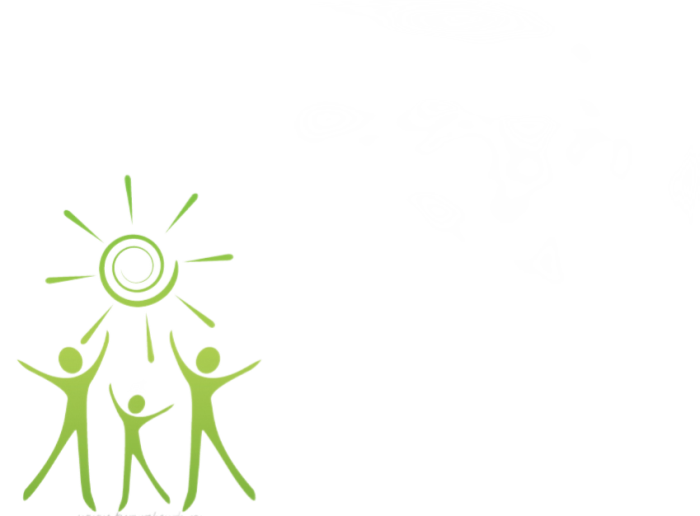 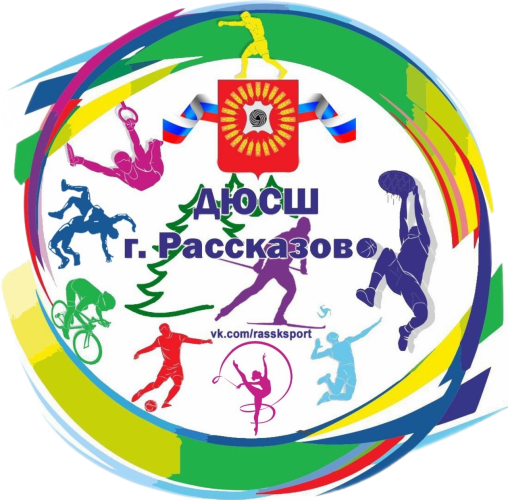 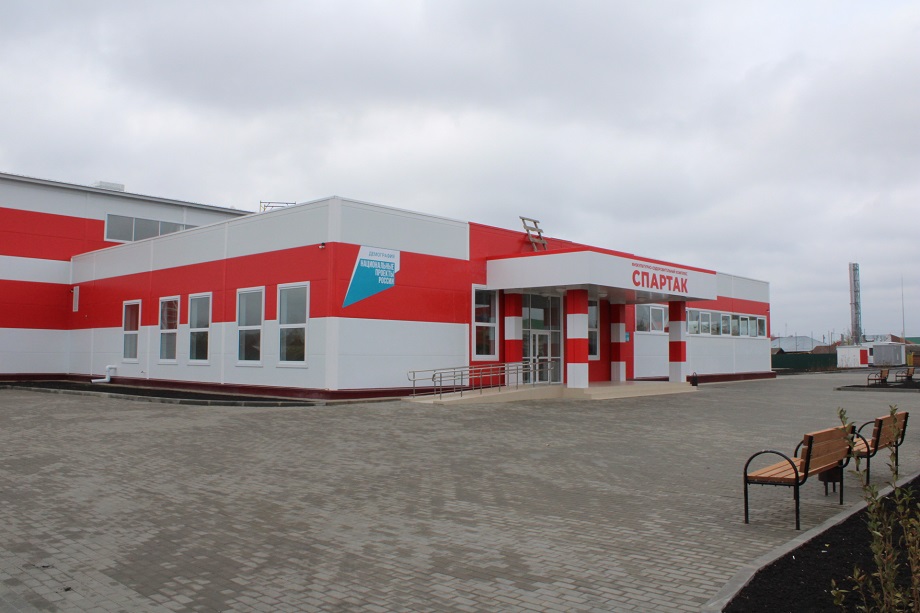 Услуги:
 
         Художественная гимнастика
        Футбол
        Баскетбол
       Тренажерный зал
Адрес: г. Рассказово, ул. 8 Марта, 14   
  Время работы: ежедневно с 8:00 до 21:00
  Сайт: https://rassport.68edu.ru/
  Телефон: 39 – 0 – 17, 23 – 1 – 32
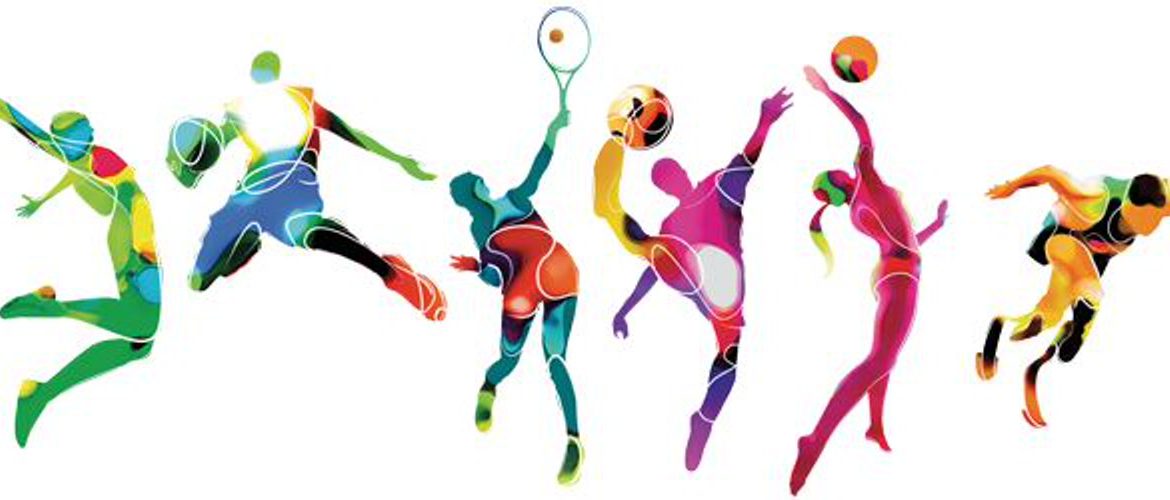